Caches IICSE 351 Autumn 2016
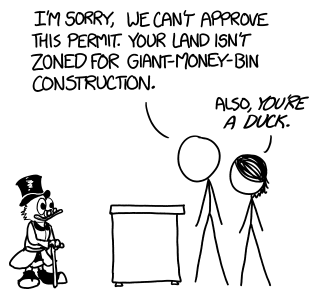 Instructor: 
Justin Hsia

Teaching Assistants:
Chris Ma
Hunter ZahnJohn KaltenbachKevin Bi
Sachin Mehta
Suraj Bhat
Thomas Neuman
Waylon HuangXi LiuYufang Sun
https://what-if.xkcd.com/111/
Administrivia
Lab 3 due Thursday
Midterm grades
Unadjusted average currently right around 65%
All scores will be adjusted up by 6 points in Catalyst
Regrade requests open on Gradescope until end of Thursday
It is possible for your grade to go down
Make sure you submit separate requests for each portion of a question (e.g. Q5A and Q5B) – these may go to different graders!
2
An Example Memory Hierarchy
registers
CPU registers hold words retrieved from L1 cache
on-chip L1
cache (SRAM)
Smaller,
faster,
costlier
per byte
L1 cache holds cache lines retrieved from L2 cache
off-chip L2
cache (SRAM)
L2 cache holds cache lines retrieved from main memory
main memory
(DRAM)
Larger,  
slower, 
cheaper 
per byte
Main memory holds disk blocks retrieved from local disks
local secondary storage
(local disks)
Local disks hold files retrieved from disks on remote network servers
remote secondary storage
(distributed file systems, web servers)
3
[Speaker Notes: Implemented with different technologies!
disks, solid-state
DRAM: little wells that drain slowly, refreshed periodically
SRAM: flip-flops, little logic gates that feedback with each other, faster but uses more power!
That’s why they’re different sizes and costs]
Making memory accesses fast!
Cache basics
Principle of locality
Memory hierarchies
Cache organization
Direct-mapped (sets; index + tag)
Associativity (ways)
Replacement policy
Handling writes
Program optimizations that consider caches
4
[Speaker Notes: Divide addresses into “index” and “tag”]
Cache Organization (1)
5
[Speaker Notes: Just like withinBlock() from Lab 1!]
Cache Organization (1)
Block Number
Block Offset
6
[Speaker Notes: Just like withinBlock() from Lab 1!]
Cache Organization (2)
7
Aside:  Hash Tables for Fast Lookup
Insert:5
27
34
102
119
Apply hash function to map data to “buckets”
8
[Speaker Notes: hash(27) % N (10) = 7…]
Place Data in Cache by Hashing Address
Memory
Cache
9
Place Data in Cache by Hashing Address
Memory
Cache
Collision!
This might confuse the cache later when we access the data
Solution?
10
Tags Differentiate Blocks in Same Index
Memory
Cache
11
Checking for a Requested Address
Block Number
12
Cache Puzzle #1
What can you infer from the following behavior?
Cache starts empty, also known as a cold cache
Access (addr: hit/miss) stream:
(14: miss), (15: hit), (16: miss)


Minimum block size?

Maximum block size?
13
[Speaker Notes: Lab 4!]
Direct-Mapped Cache
Memory
Cache
Hash function:  (block address) mod (# of blocks in cache)
Each memory address maps to exactly one index in the cache
Fast (and simpler) to find an address
14
Direct-Mapped Cache Problem
Memory
Cache
What happens if we access the following addresses?
8, 24, 8, 24, 8, …?
Conflict in cache (misses!)
Rest of cache goes unused
Solution?
15
[Speaker Notes: Conflict!  Rest of cache unused!]
1-way:
8 sets,
1 block each
2-way:
4 sets,
2 blocks each
4-way:
2 sets,
4 blocks each
8-way:
1 set,
8 blocks
Set
Set
Set
0
1
2
3
4
5
6
7
0
1
2
3
0
1
0
direct mapped
fully associative
Associativity
What if we could store data in any place in the cache?
More complicated hardware = more power consumed, slower
So we combine the two ideas:
Each address maps to exactly one set
Each set can store block in more than one way
16
[Speaker Notes: “Where is address 2?”]
Increasing associativity
Decreasing associativity
Fully associative
(only one set)
Direct mapped
(only one way)
Cache Organization (3)
Used for tag comparison
Selects the set
Selects the byte from block
17
Example Placement
Where would data from address 0x1833 be placed?
Binary:  0b 0001 1000 0011 0011
2-way set associative
Direct-mapped
4-way set associative
18
[Speaker Notes: 18]
Example Placement
Where would data from address 0x1833 be placed?
Binary:  0b 0001 1000 0011 0011
2-way set associative
Direct-mapped
4-way set associative
19
[Speaker Notes: 19]
Block Replacement
Any empty block in the correct set may be used to store block
If there are no empty blocks, which one should we replace?
No choice for direct-mapped caches
Caches typically use something close to least recently used (LRU)(hardware usually implements “not most recently used”)
2-way set associative
Direct-mapped
4-way set associative
20
Cache Puzzle #2
What can you infer from the following behavior?
Cache starts empty, also known as a cold cache
Access (addr: hit/miss) stream:
(10: miss), (12: miss), (10: miss)


Associativity?

Number of sets?
21
[Speaker Notes: How much associativity is there?
None! first access kicked the other out, so 1-way
How many sets?
10 & 12 map to same thing
1010 & 1100]
set
“line” (block plusmanagement bits)
V
tag
0
1
2
B-1
valid bit
22
[Speaker Notes: valid bit so we know if this has been initialized]
Notation Changes
We are using different variable names from previous quarters
Please be aware of this when you look at past exam questions or are watching videos
23